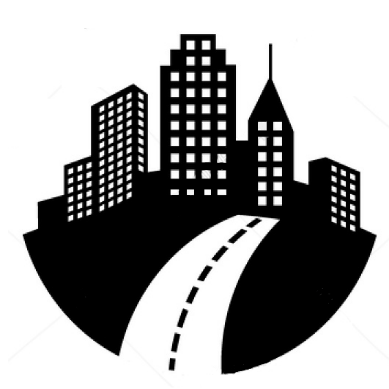 Why do many people 
migrate from the 
country to the city?
population in billion
rural-urban migration
?
I guess …
I suppose ...
Maybe …

People might move to the city because …
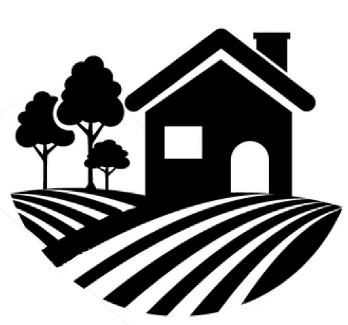 From the country to the city